Infographie
Chapitre  04 : 
Traitement d'images
Traitement d’images
Le traitement d'images désigne une discipline de l'informatique et des mathématiques appliquées qui étudie les images numériques et leurs transformations, dans le but: 
 d'améliorer la  qualité des images;
d’extraire de l'information.
2
Amélioration des images
Amélioration : augmenter la qualité de la perception visuelle d’une image
Restauration : compenser les dégradations (bruit, ﬂou, ...).
Création des effets artistiques : photographie, publicité…..
3
Amélioration des images
Exemple :Réglage de la luminosité et contraste
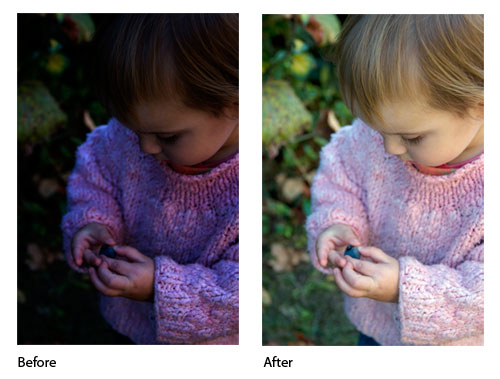 4
Restauration
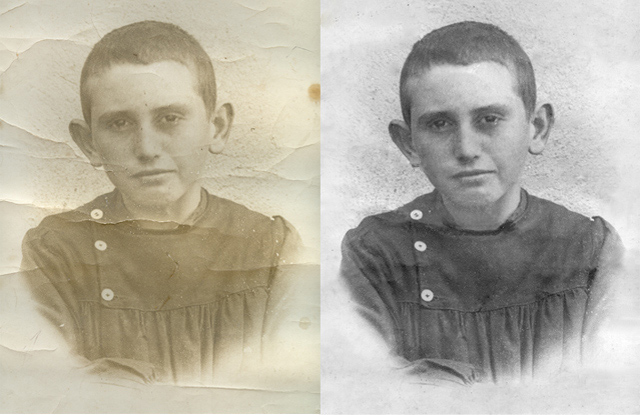 5
Coloration
6
Effets artistiques
Exemple: Peinture au couteau
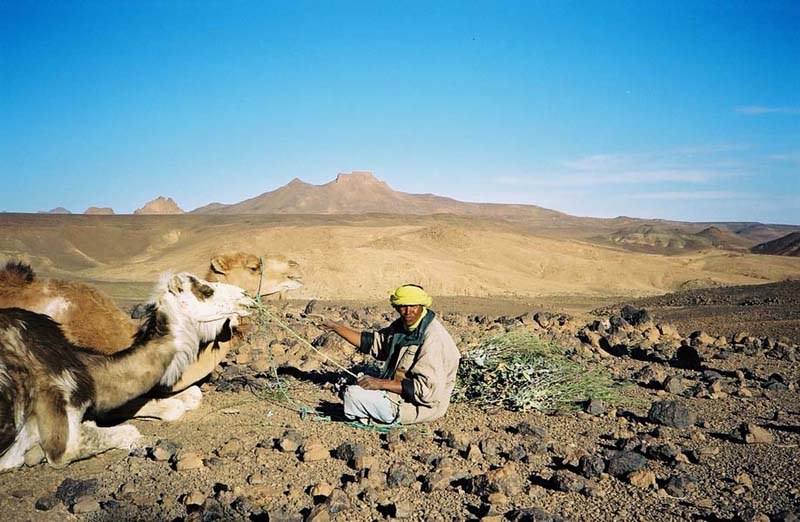 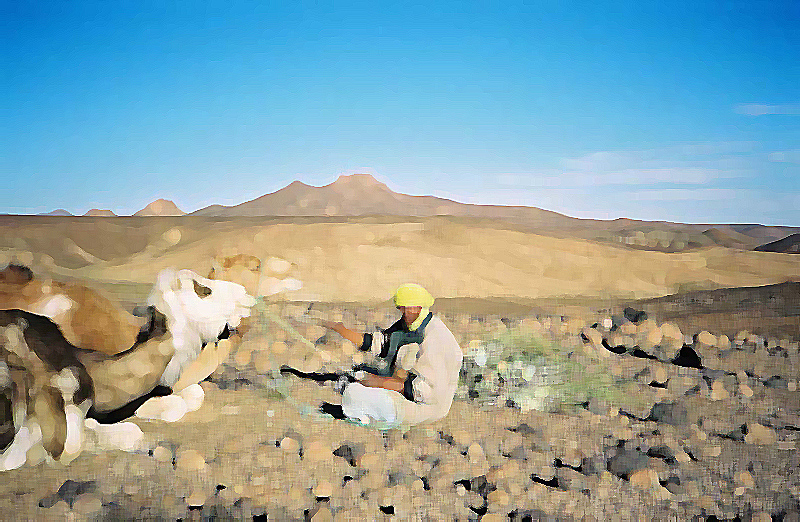 7
Effets spéciaux
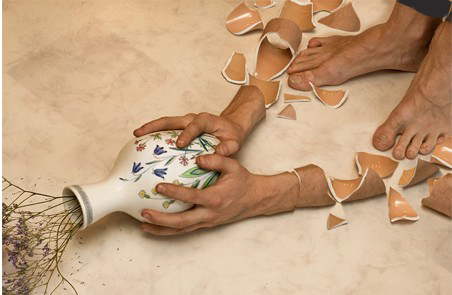 8
Traitements de base
La luminosité La teinte des pixels est modifiée de manière à assombrir ou à éclaircir l'image.
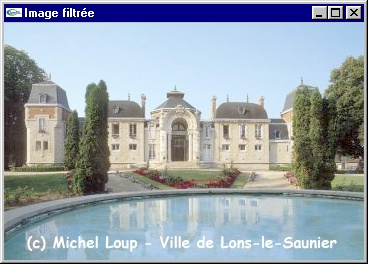 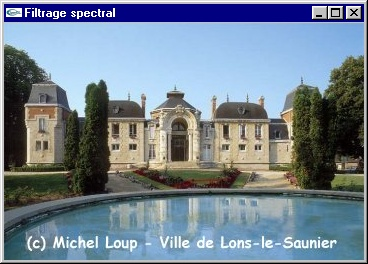 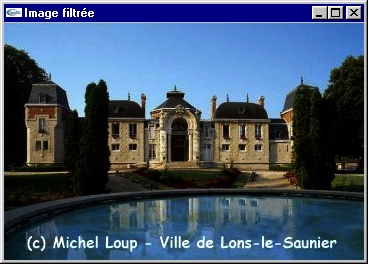 9
Traitements de base
Le contraste la teinte des pixels est modifiée pour rapprocher la teinte moyenne.
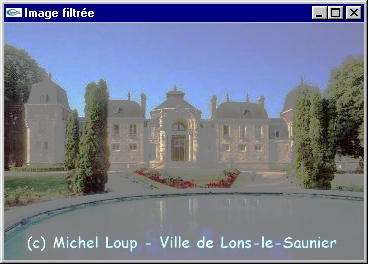 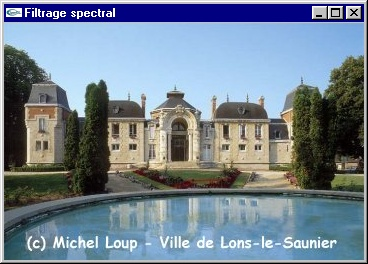 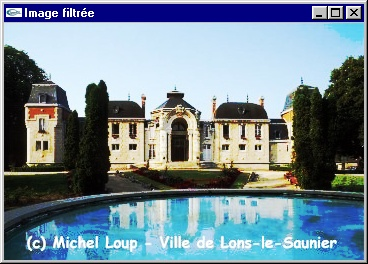 10
Traitements de base
Saturation des couleurs : la teinte des pixels est modifiée saturer ou désaturer une couleur.
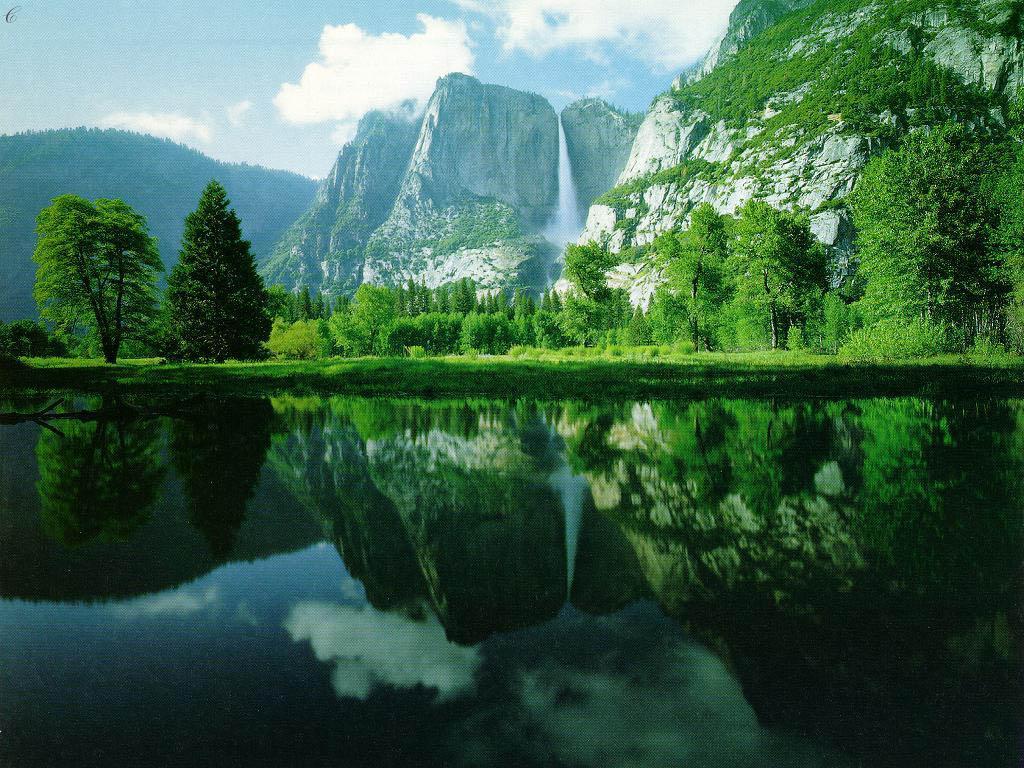 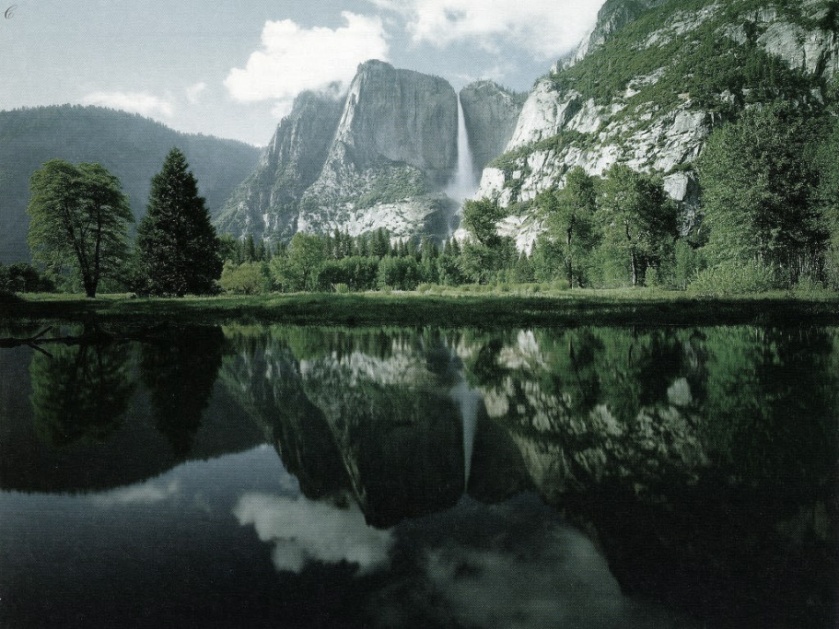 11
Les filtres
Un filtre linéaire transforme un ensemble de données d'entrée (pixels) en un ensemble de données de sortie (pixels) selon une opération mathématique.
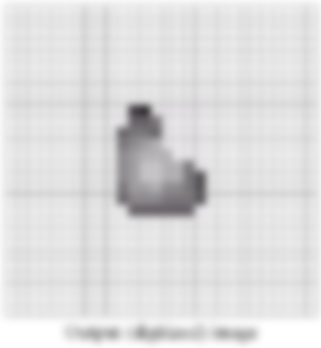 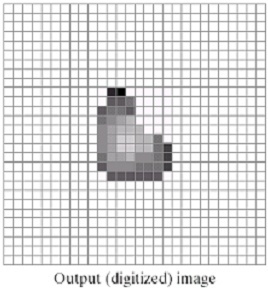 Opérations 
mathématiques
12
Les filtres : Les flous
Exemple : le flou gaussien
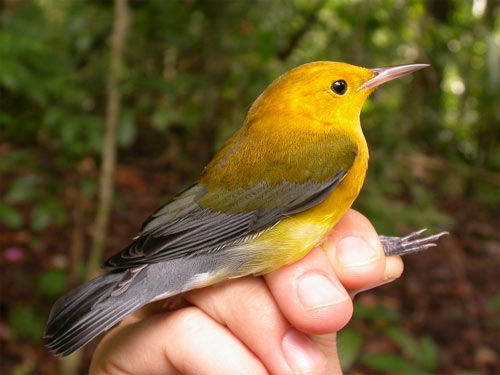 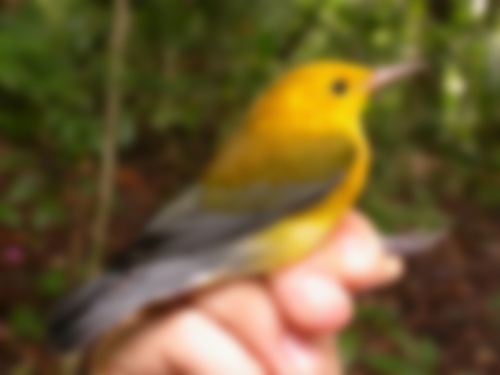 13
Les filtres : Élimination du bruit
Bruit : signal “parasite” dont la distribution dans l’image est aléatoire et la plupart du temps inconnue
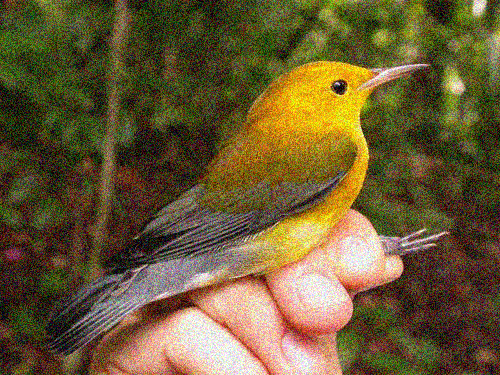 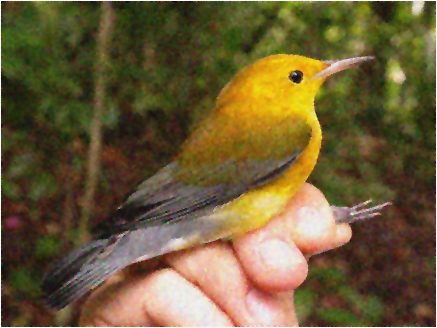 14
2. Extraction d’information d’une image
Il existent  trois axes de recherche dans le traitement d’images pour l’extraction de connaissances :
La segmentation
La détection de conteurs
La reconnaissance des formes
15
La segmentation
la segmentation est un processus qui consiste à découper une image en régions connexes présentant une homogénéité selon un certain critère, comme par exemple la couleur. 
L'intérêt  de   ces   régions   est  de  pouvoir les  manipuler  en  suite  via  des  traitements  de  haut  niveau  pour  extraire  des  caractéristiques  de  forme,  de  position,  de  taille, etc….
16
Exemple de la segmentation
Segmentation de l’image en zones de même couleur
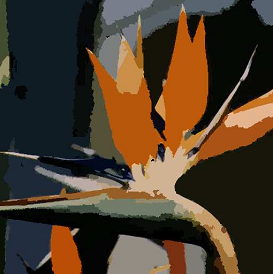 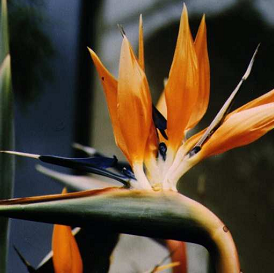 17
Détection de contours
la détection de contours est de repérer les points d'une image numérique qui correspondent à un changement brutal de l'intensité lumineuse. Ces changements dans les propriétés apparaissent dans:
Discontinuités dans la profondeur, 
Orientation d'une surface, 
Les propriétés d'un matériel 
L'éclairage d'une scène.
Changement de couleurs …
18
Détection de contours (2)
Exemple:
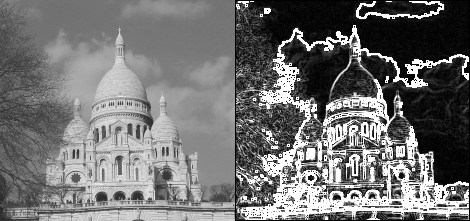 19
Reconnaissance des formes
La reconnaissance de formes  est un ensemble de techniques et méthodes visant à identifier des motifs (formes) à partir d’images afin de prendre une décision dépendant de la catégorie a attribuée à ce motif. 
Les formes ou motifs à reconnaître peuvent être de nature très variée selon le contenu de l’image:
Images simples : code barre, empreinte, manuscrite…
images médicales (rayon X, EEG, IRM...) 
images satellitaires
Images de paysages ….
20
Exemple
Reconnaissance automatique des objets réels dans une image
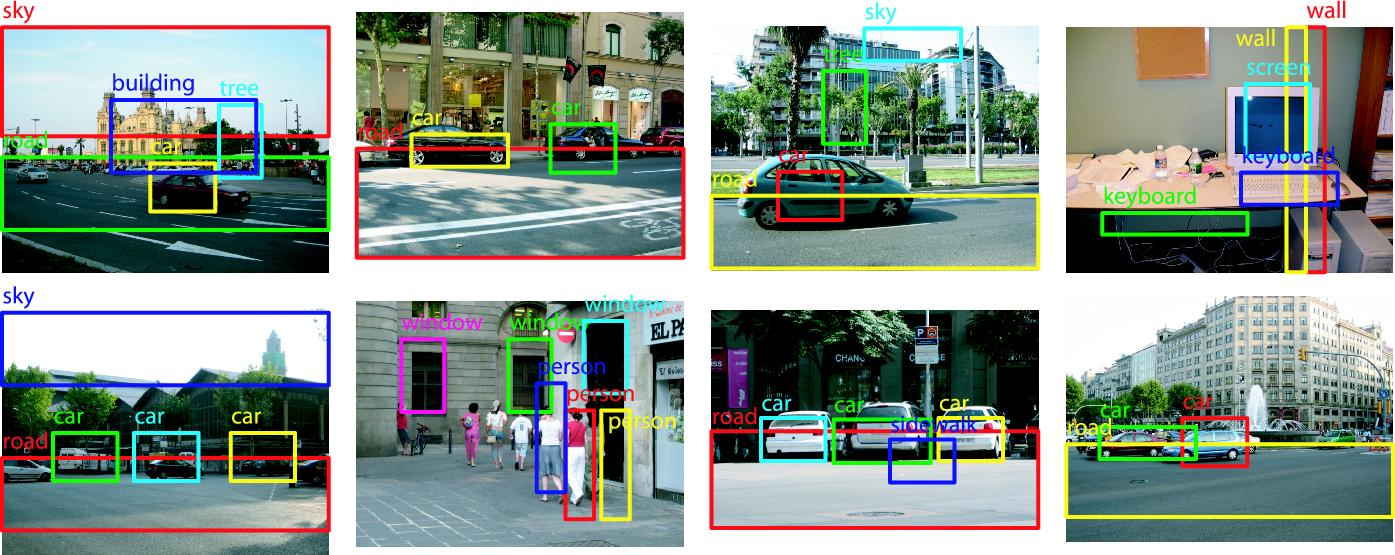 21
Les Applications(1)
La robotique et la vision artificielle: 
Conduite automatique
Détection des obstacles
Reconnaissance des formes
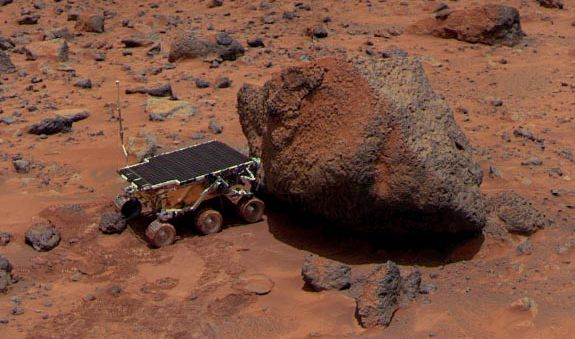 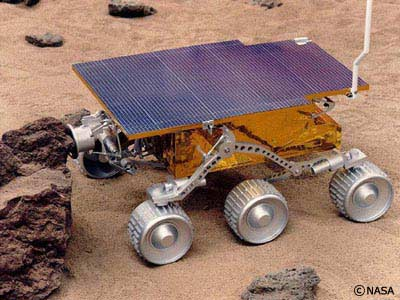 22
Les Applications(2)
La reconnaissance de l’écriture manuscrite a pour but de traduire un texte écrit en un texte codé numériquement.
Reconnaissance des adresses postaux manuscrites
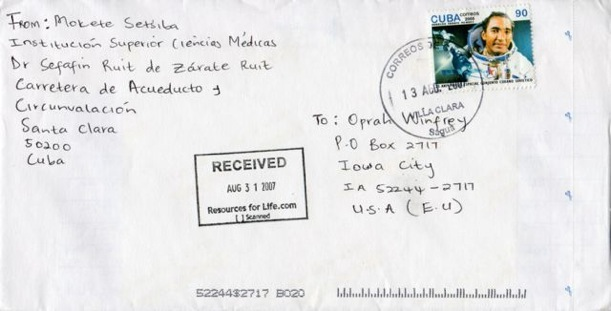 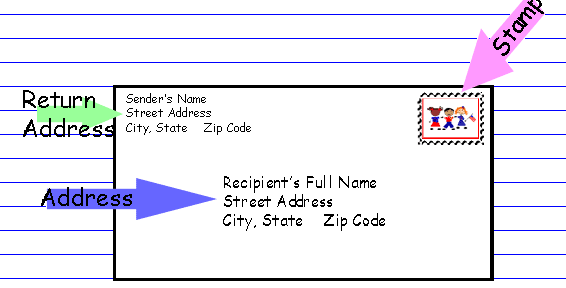 Adresse de retour
Adresse d’envoi
23
Application (3)
Lecteur de code barre
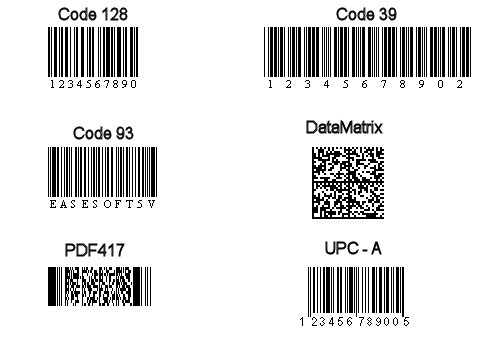 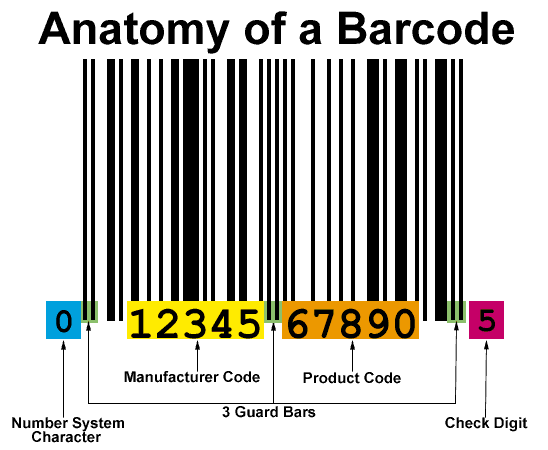 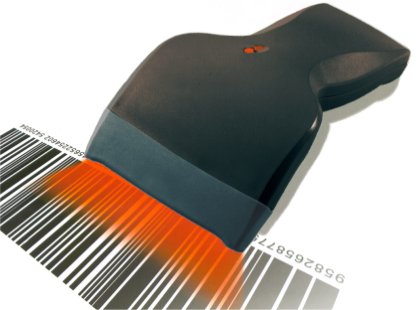 24
Application (4)
Lecteur d’empreinte pour le contrôle d’ Accès
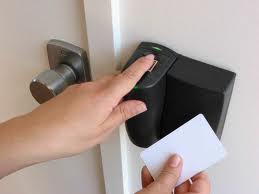 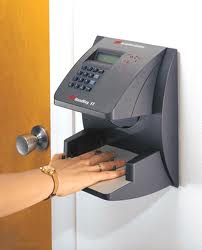 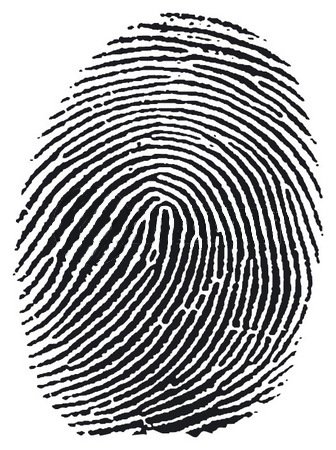 25
Application (5)
Contrôle d’accès biométrique
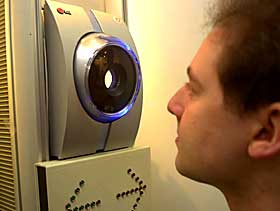 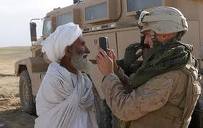 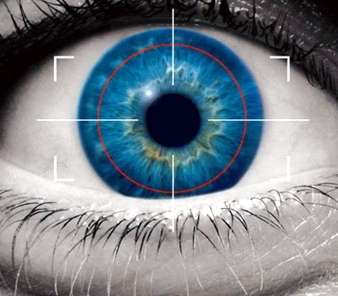 26
Application (6)
Reconnaissance faciale
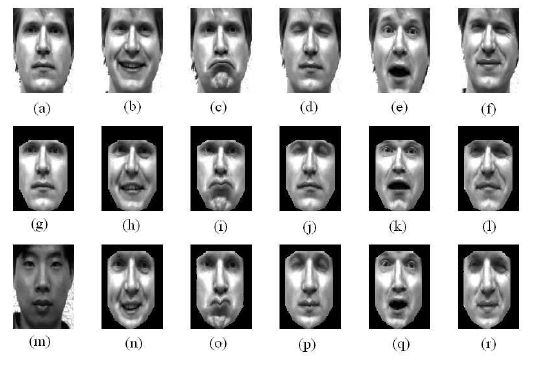 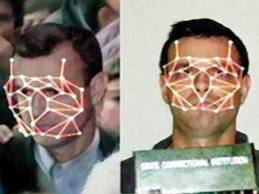 27
Contrôle industriel
Contrôle qualité produit
Surveillance de matériel, détection de défauts
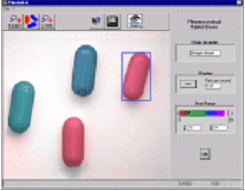 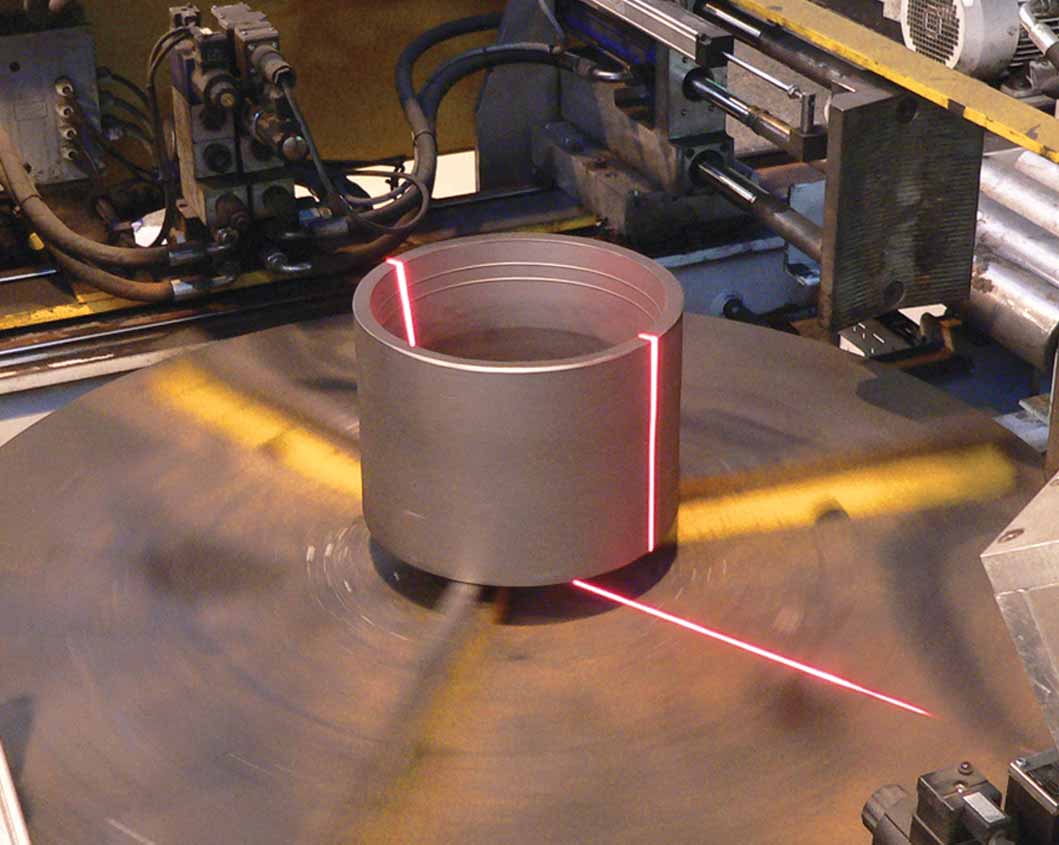 28
Télédétection
Surveillance (détection de changements, mouvements, poursuites).
Prévision météo par analyse des images satellitaires
29
Application : Télédétection
Cartographie (aménagement du territoire, problématiques agricoles, observation de la terre et protection de l’environnement,…)
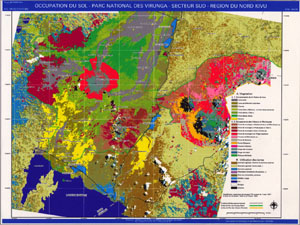 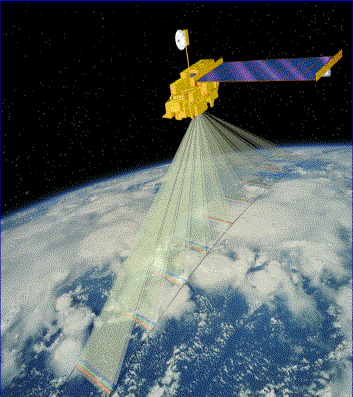 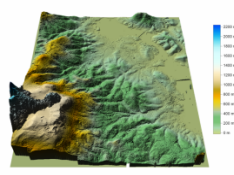 30
Image météo
Prévision météo
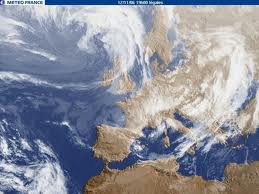 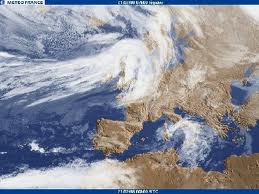 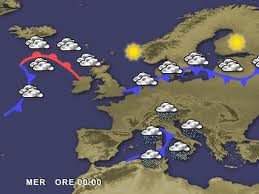 31
Vidéo surveillance
Vidéo-surveillance : Détection de mouvement
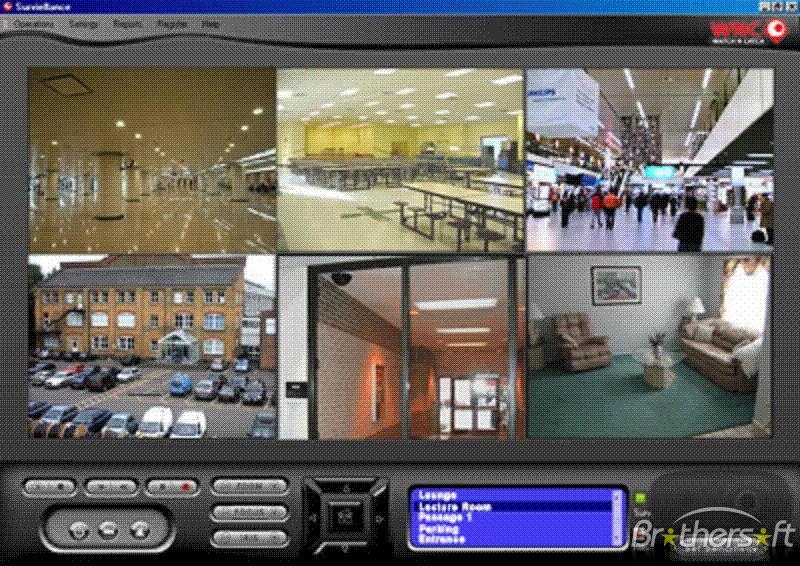 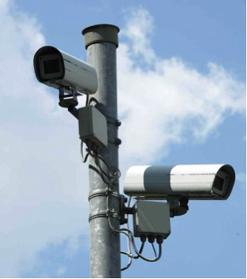 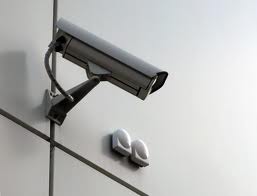 32
Enseignement assistée
Formation des chirurgiens en réalité virtuelle
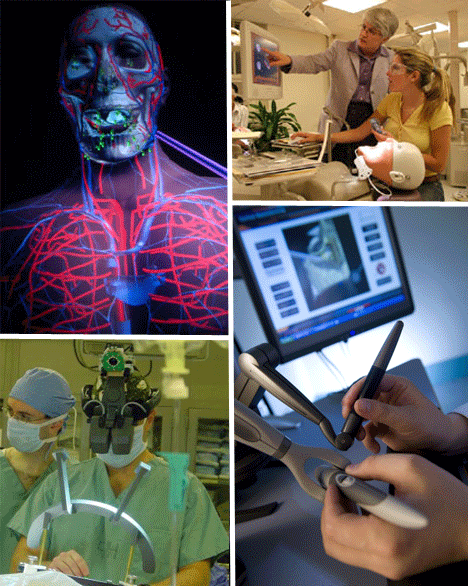 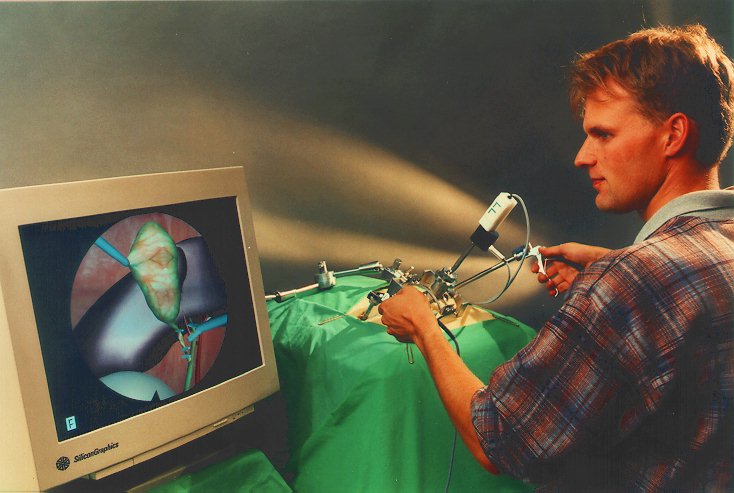 33
Chirurgie assistée
Chirurgie assistée par ordinateur
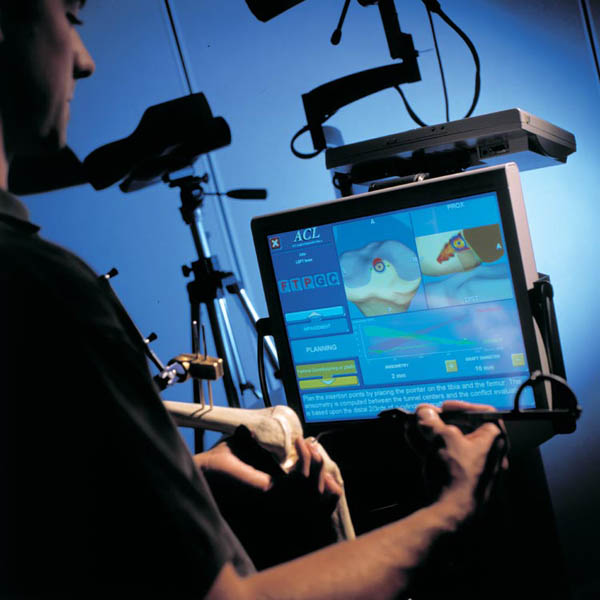 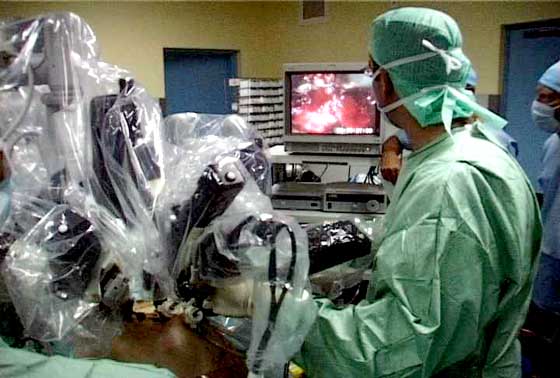 34
Scanner médical
Scanner : aide au diagnostique
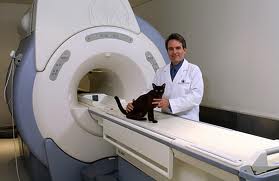 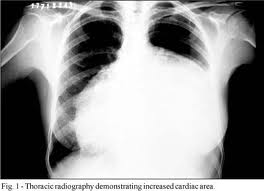 35
Questions ?????
36